UTFORDRINGER MAN MØTER SOM UNG/SVART/MANN
NYE REFLEKSJONER I FORSTÅELSEN AV SVART MASKULINITET
PRESENTASJON ©BABA BUNTU
[Speaker Notes: Introduksjon av presentasjonen, gi relevans og gyldighet til tematikken.]
Å VÆRE SVART MANN…LETT ELLER VANSKELIG?
Dog / underdog
 Lat
 Utlending
 Neger/nigger
 Fattig
 Overgriper
 Arrogant
 Farlig
 Fysisk
 Thug/Gangsta/Playa
Ikke-tilstedeværende far
 Unyttig
 Fattig
 Usikker
 Over-ambisiøs
 Barnslig
 Usynlig
 Bundet/ufri
 Maktesløs
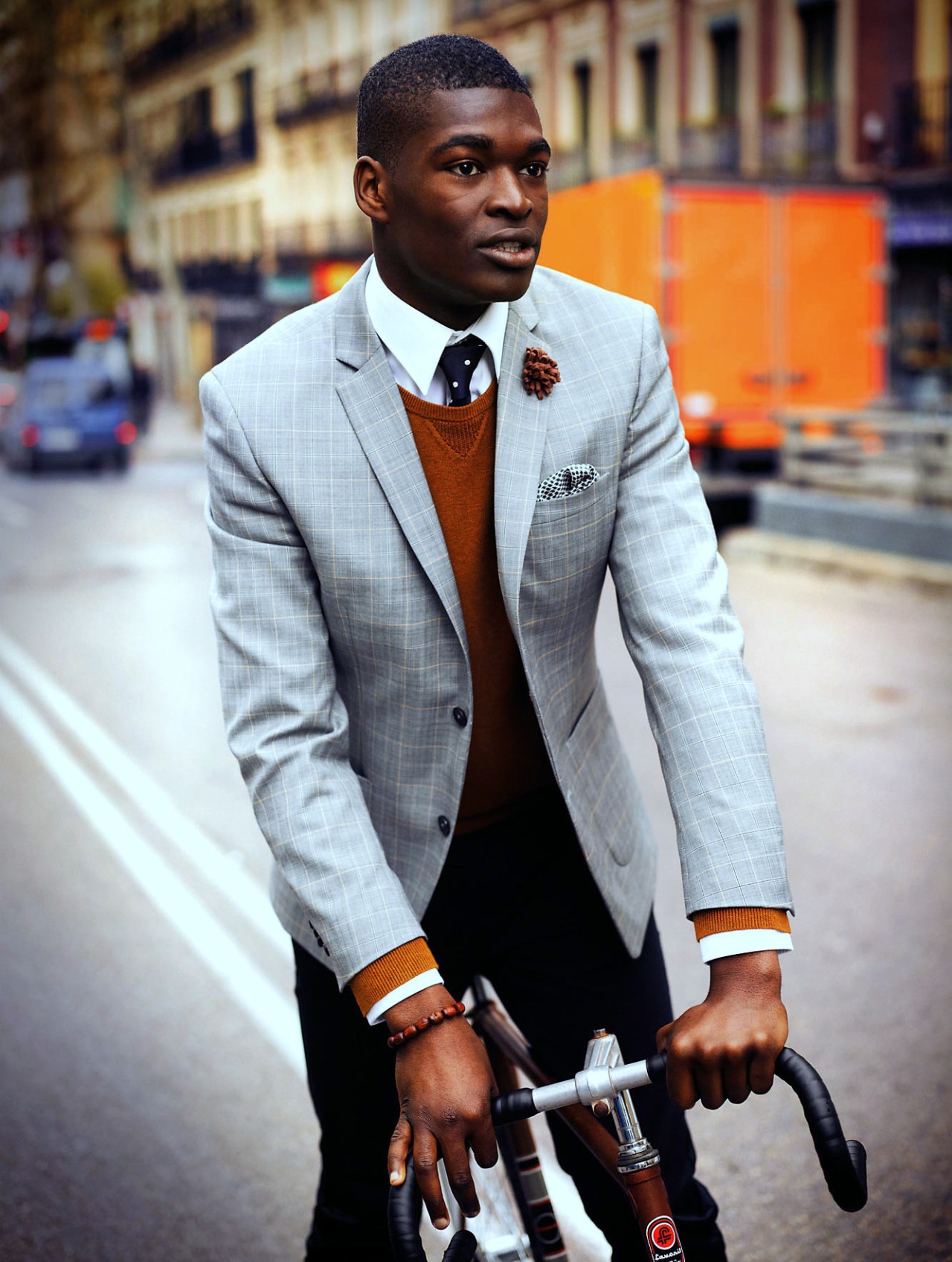 I move slowly in the world, accustomed to aspiring no longer to appear- FRANTZ FANON
                                                                   Frantz Fanon
[Speaker Notes: Provosere til refleksjon ved bruk av stereotype oppfatninger.
		Legg til relevant henvisninger til nyhetssaker]
Å VÆRE UNG
[Speaker Notes: Provosere til refleksjon ved å ta fatt i spørsmål folk i salen antakeligvis har: «Men er dette EGENTLIG en relevant problemstilling? Er ikke dette å nøre opp rundt en offer-rolle» etc]
Å VÆRE SVART
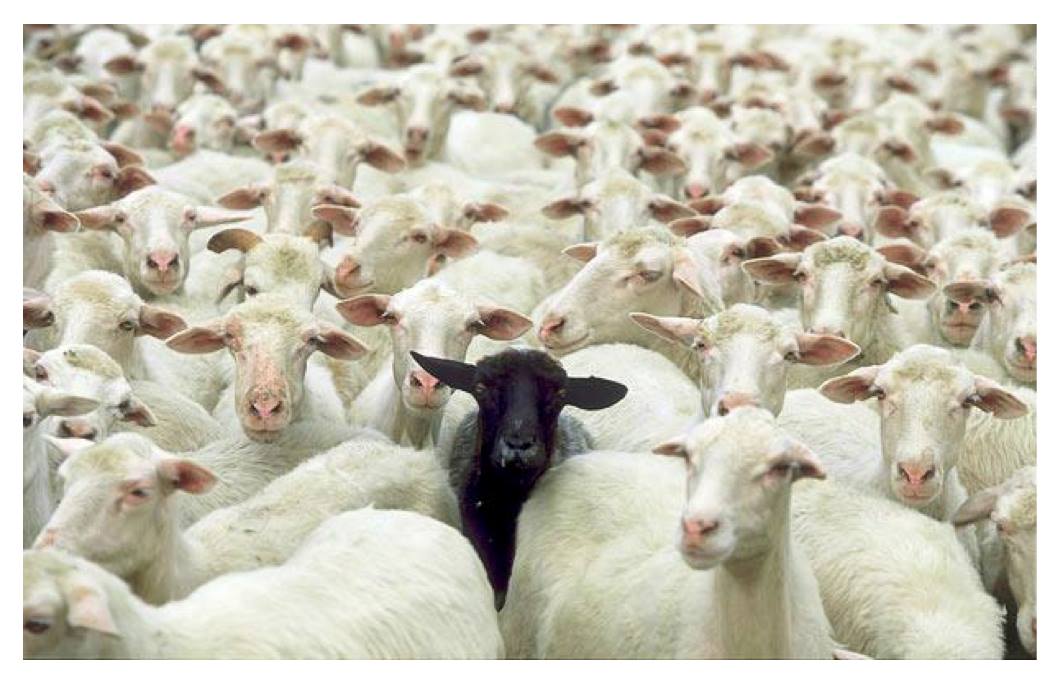 [Speaker Notes: Provosere til refleksjon ved å ta fatt i spørsmål folk i salen antakeligvis har: «Men er dette EGENTLIG en relevant problemstilling? Er ikke dette å nøre opp rundt en offer-rolle» etc]
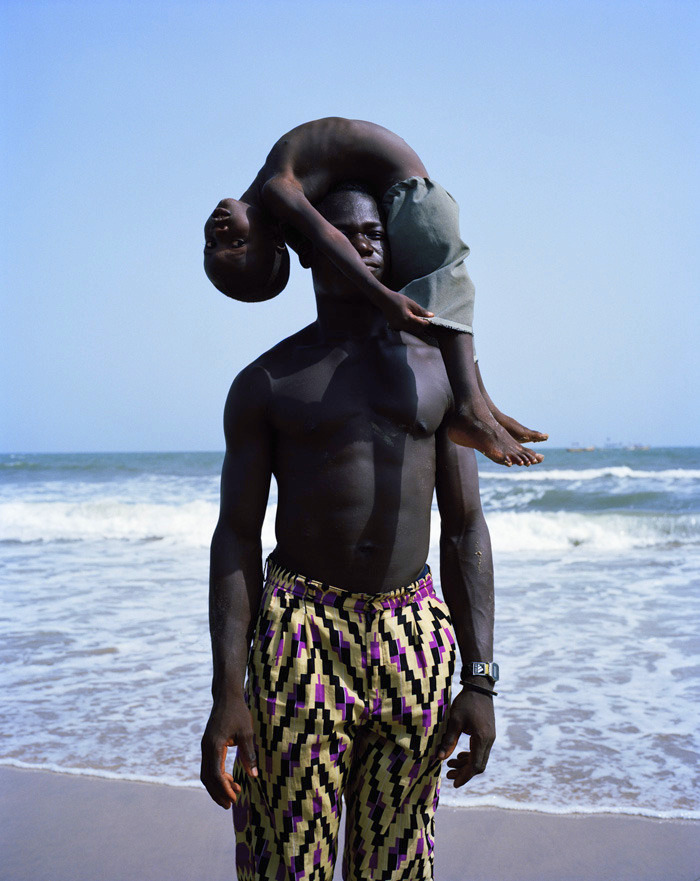 Å VÆRE MANN
[Speaker Notes: Provosere til refleksjon ved å ta fatt i spørsmål folk i salen antakeligvis har: «Men er dette EGENTLIG en relevant problemstilling? Er ikke dette å nøre opp rundt en offer-rolle» etc]
HVA VIL DET SI Å VÆRE EN UNG/SVART/MANN?
[Speaker Notes: Provosere til refleksjon ved å ta fatt i spørsmål folk i salen antakeligvis har: «Men er dette EGENTLIG en relevant problemstilling? Er ikke dette å nøre opp rundt en offer-rolle» etc]
UTDANNELSE = FRUSTRASJON?
[Speaker Notes: Provosere til refleksjon ved å ta fatt i spørsmål folk i salen antakeligvis har: «Men er dette EGENTLIG en relevant problemstilling? Er ikke dette å nøre opp rundt en offer-rolle» etc]
ARBEIDSLØS+PENGELØS = KRIMINELL?
[Speaker Notes: Provosere til refleksjon ved å ta fatt i spørsmål folk i salen antakeligvis har: «Men er dette EGENTLIG en relevant problemstilling? Er ikke dette å nøre opp rundt en offer-rolle» etc]
ARBEIDSLØS+PENGELØS = KRIMINELL?
[Speaker Notes: Provosere til refleksjon ved å ta fatt i spørsmål folk i salen antakeligvis har: «Men er dette EGENTLIG en relevant problemstilling? Er ikke dette å nøre opp rundt en offer-rolle» etc]
FIT ELLER PHAT?
[Speaker Notes: Provosere til refleksjon ved å ta fatt i spørsmål folk i salen antakeligvis har: «Men er dette EGENTLIG en relevant problemstilling? Er ikke dette å nøre opp rundt en offer-rolle» etc]
SEX MASKIN?
[Speaker Notes: Provosere til refleksjon ved å ta fatt i spørsmål folk i salen antakeligvis har: «Men er dette EGENTLIG en relevant problemstilling? Er ikke dette å nøre opp rundt en offer-rolle» etc]
ALL ABOUT THE HUSTLE?
UTRO
LØGNAKTIG
USTABIL
IKKE-FORSØRGER
[Speaker Notes: Provosere til refleksjon ved bruk av stereotype oppfatninger.
		Legg til relevant henvisninger til nyhetssaker]
SVARTHET = IKKE MENNESKELIGHET?
[Speaker Notes: Provosere til refleksjon ved å ta fatt i spørsmål folk i salen antakeligvis har: «Men er dette EGENTLIG en relevant problemstilling? Er ikke dette å nøre opp rundt en offer-rolle» etc]
HVEM ER JEG?
[Speaker Notes: Provosere til refleksjon ved å ta fatt i spørsmål folk i salen antakeligvis har: «Men er dette EGENTLIG en relevant problemstilling? Er ikke dette å nøre opp rundt en offer-rolle» etc]
SIRKLER AV SMERTE / NÅR LIVET IKKE VIRKER Å VÆRE VERDT Å LEVE……
[Speaker Notes: Provosere til refleksjon ved å ta fatt i spørsmål folk i salen antakeligvis har: «Men er dette EGENTLIG en relevant problemstilling? Er ikke dette å nøre opp rundt en offer-rolle» etc]
I WANNA GET HIGH….
[Speaker Notes: Provosere til refleksjon ved å ta fatt i spørsmål folk i salen antakeligvis har: «Men er dette EGENTLIG en relevant problemstilling? Er ikke dette å nøre opp rundt en offer-rolle» etc]
TEMA
1. Utdanning, kunnskap og ferdigheter 	2. Identitet og kultur		3. Arbeidsledighet, kriminalitet og entreprenørskap4. Forhold og sex		5. Rasisme og diskriminering	6. Vold og overgrep7. Farsrolle og familie			8. Fysisk helse		9. Mental helse10. Rusing
[Speaker Notes: Provosere til refleksjon ved bruk av stereotype oppfatninger.
		Legg til relevant henvisninger til nyhetssaker]
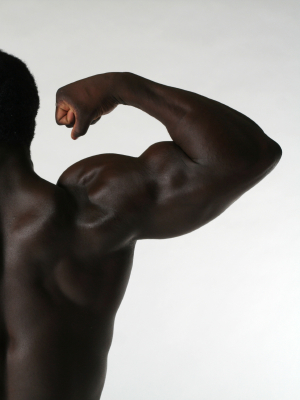 [Speaker Notes: Tankekors: Forventer vi at undertrykte grupper skal «oppføre seg» uten å ville ta tak i de underliggende forholdene som skaper ubalanse (eks. forventer vi at en gruppe med unge svarte menn som utagerer voldelig skal «oppføre seg pent», men at det ikke skal gjøres omfattende endringer i samfunnet, hvor svarte menn møter fattigdom, arbeidsløshet og marginalisering?)]
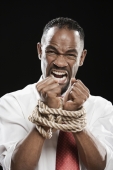 [Speaker Notes: Tankekors: Forventer vi at undertrykte grupper skal «oppføre seg» uten å ville ta tak i de underliggende forholdene som skaper ubalanse (eks. forventer vi at en gruppe med unge svarte menn som utagerer voldelig skal «oppføre seg pent», men at det ikke skal gjøres omfattende endringer i samfunnet, hvor svarte menn møter fattigdom, arbeidsløshet og marginalisering?)]
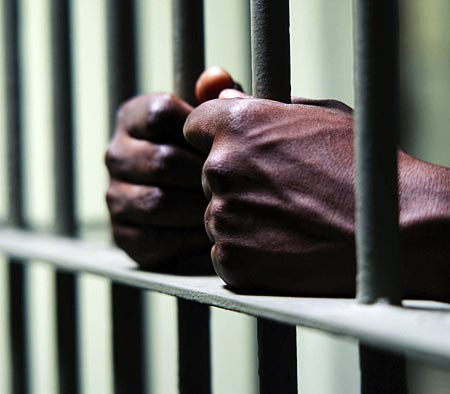 [Speaker Notes: Tankekors: Forventer vi at undertrykte grupper skal «oppføre seg» uten å ville ta tak i de underliggende forholdene som skaper ubalanse (eks. forventer vi at en gruppe med unge svarte menn som utagerer voldelig skal «oppføre seg pent», men at det ikke skal gjøres omfattende endringer i samfunnet, hvor svarte menn møter fattigdom, arbeidsløshet og marginalisering?)]
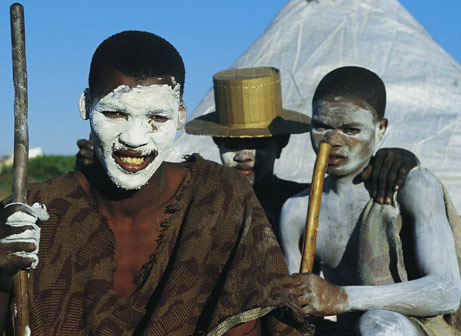 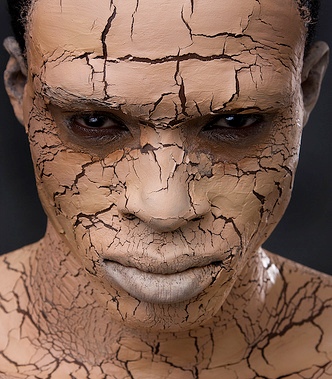 [Speaker Notes: Tankekors: Forventer vi at undertrykte grupper skal «oppføre seg» uten å ville ta tak i de underliggende forholdene som skaper ubalanse (eks. forventer vi at en gruppe med unge svarte menn som utagerer voldelig skal «oppføre seg pent», men at det ikke skal gjøres omfattende endringer i samfunnet, hvor svarte menn møter fattigdom, arbeidsløshet og marginalisering?)]
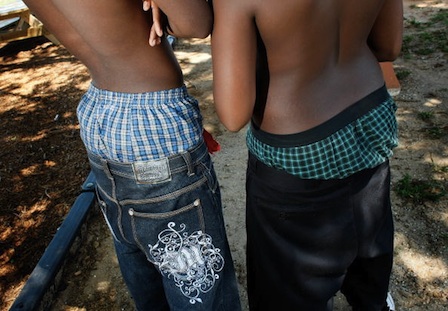 [Speaker Notes: Tankekors: Forventer vi at undertrykte grupper skal «oppføre seg» uten å ville ta tak i de underliggende forholdene som skaper ubalanse (eks. forventer vi at en gruppe med unge svarte menn som utagerer voldelig skal «oppføre seg pent», men at det ikke skal gjøres omfattende endringer i samfunnet, hvor svarte menn møter fattigdom, arbeidsløshet og marginalisering?)]
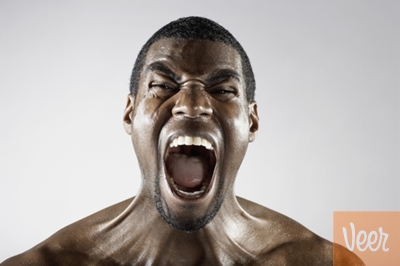 [Speaker Notes: Tankekors: Forventer vi at undertrykte grupper skal «oppføre seg» uten å ville ta tak i de underliggende forholdene som skaper ubalanse (eks. forventer vi at en gruppe med unge svarte menn som utagerer voldelig skal «oppføre seg pent», men at det ikke skal gjøres omfattende endringer i samfunnet, hvor svarte menn møter fattigdom, arbeidsløshet og marginalisering?)]
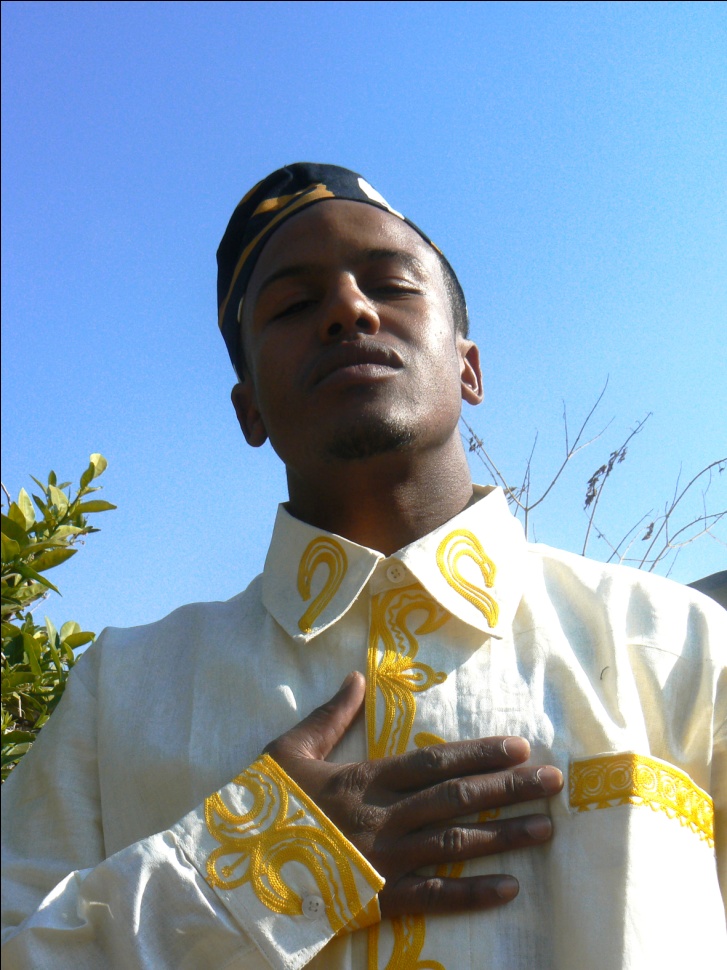 [Speaker Notes: Tankekors: Forventer vi at undertrykte grupper skal «oppføre seg» uten å ville ta tak i de underliggende forholdene som skaper ubalanse (eks. forventer vi at en gruppe med unge svarte menn som utagerer voldelig skal «oppføre seg pent», men at det ikke skal gjøres omfattende endringer i samfunnet, hvor svarte menn møter fattigdom, arbeidsløshet og marginalisering?)]
HVA KAN GJØRES FOR Å SKAPE ENDRING?
[Speaker Notes: Tankekors: Forventer vi at undertrykte grupper skal «oppføre seg» uten å ville ta tak i de underliggende forholdene som skaper ubalanse (eks. forventer vi at en gruppe med unge svarte menn som utagerer voldelig skal «oppføre seg pent», men at det ikke skal gjøres omfattende endringer i samfunnet, hvor svarte menn møter fattigdom, arbeidsløshet og marginalisering?)]
BE THE CHANGE!
[Speaker Notes: Anerkjennelse av at arbeidet krever mot til å gå inn på «vanskelige temaer» og utfordrer fagpersoners EGNE holdninger, verdier og kunnskapsnivå]
TAKE CHARGE OF YOUR FUTURE!